COMP 1100Data Modeling & Management
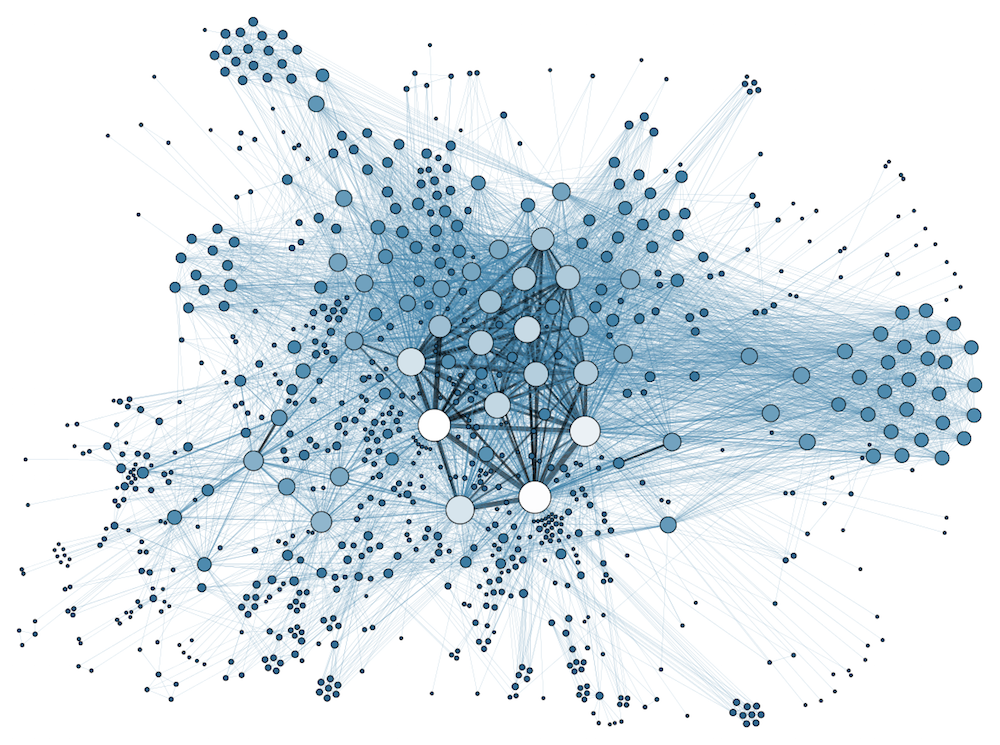 David J Stucki
Otterbein University
[Speaker Notes: Bring Wirth & playing cards]
Steve Hoberman
Data modeling is more than a job or a career – it is a mindset, an invaluable process, a healthy addiction, a way of life. Remember to Keep It Simple,and enjoy the ride!
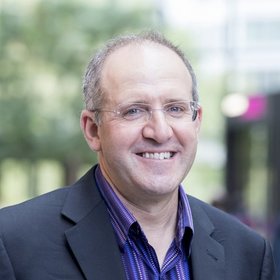 ALERTS
Read Hoberman "Read me first!" & chapters 1-3
Data Modeling
Let's review:

Why are we interested in data modeling?
What is a model?
How does a model work (i.e., what function does it perform)?
Communication (symbolic)
Simplification & Focus (abstraction)
What is the difference between data and model?
Data is a sampling of the world
Model captures the structure of the world
Data Modeling: A Structure!
Types: the entries in a data model aren't values, but abstract descriptions of possible values
Make and model of vehicle rather than Ford Escape or Nissan Rogue
Interactions: how do different data elements interact or have dependencies between them?
What is wrong with Ford Rogue?
How do steering wheels and automobiles relate to each other? Spark plugs & tires? SUVs & Automobiles?
Concise Communication: a diagram can be a powerful communicator
"A picture is worth _________________"
Abstraction & Visualization are the key ingredients
Data Modeling: A Process!
Where do data models come from?
There is a design process:
Analysis of the domain (huh? what's that mean?)
Understand the problem (how is that different?)
Working with clients: interviews, collaborations, etc.
Abstraction: determine what to attend to and what to ignore
The primary tool for data modeling is the Entity-Relationship Diagram
Peter Chen (1976)
This represents the output of the Conceptual Modeling phase (what are the other two?)
G. Lawrence Sanders: "First, we should emphasize that conceptual design cannot be very much helped by automatic tools; the designer has full responsibility for the process of understanding and transforming requirements into conceptual schema."
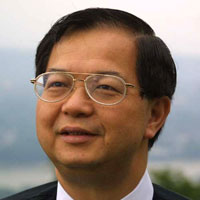 Levels of Modeling
The modeling process takes place at 3 different levels of granularity, orientation, and focus 

Conceptual Model

Logical Model

Physical Model
Conceptual Modeling
Identifying Entities, Attributes, and Relationships
Examples: a pizza place; a library; a gradebook
Graphical Representation
Boxes & Arrows
Annotations & Text
Orientation
Abstract
Business or problem oriented
Logical Modeling
Formal Data Specification
Logical Data Model
Relational
Object-Oriented
noSQL
Others...
Mapping Conceptual to Logical
Relational Tables with attributes & data domains
Data Dictionary
Normalization
Physical Modeling
Storage mechanisms on the computer
File system
File structure and organization
etc., ...
Concerns of efficiency and performance
Next Time...
Entity Relationship Diagrams